PWC Activity Book
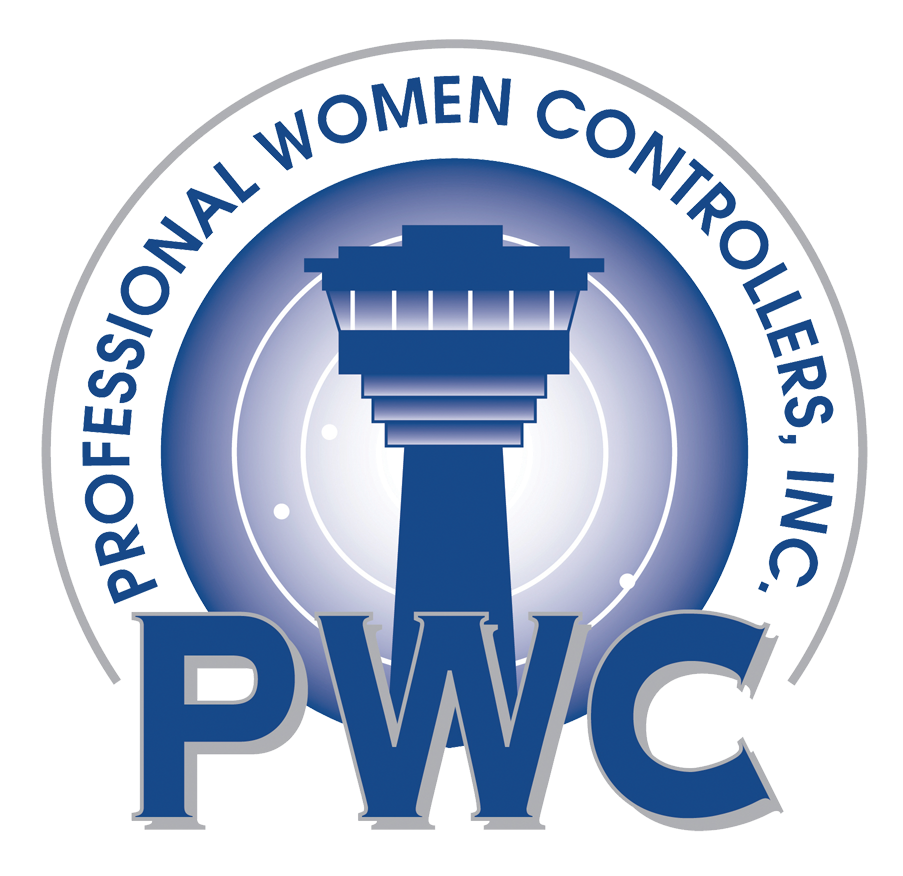 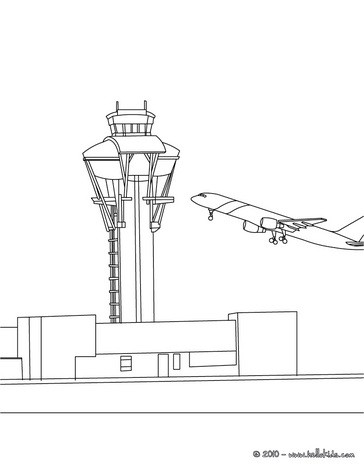 Air Traffic Controller
Air traffic controllers are the people who coordinate the movement of airplanes. Their job is to be sure that planes stay a safe distance apart. They also direct planes to keep flying schedules on time. Some control traffic at airports. Other air traffic controllers handle planes between airports. Every plane that is taking off or landing is handled by an air traffic controller.
English, speech communication, mathematics, science, foreign languages, and electronics courses are helpful for this career.
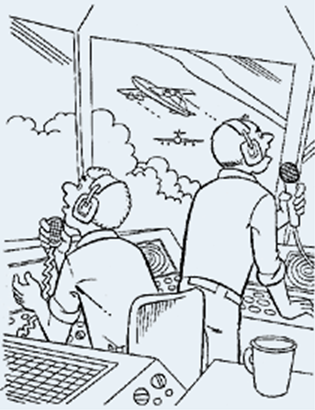 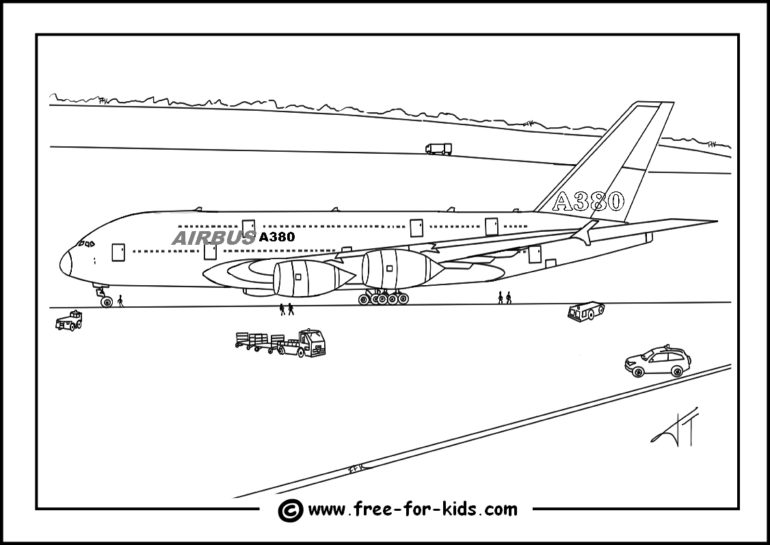 PWC AVIATION WORD SEARCH
FIND THE WORD.


AVIATION	AIRCRAFT
SPEED		TOWER	
JET		VECTOR
WOMEN	TAXI	
DIVERT		SQUAWK
ROGER		APPROACH
CONTROLLER	TRAFFIC
CONTRAIL	FLIGHT	
WEATHER	ALTITUDE
RADAR		AIRPORT
KNOT		RUNWAY
ZULU		CLEARANCE
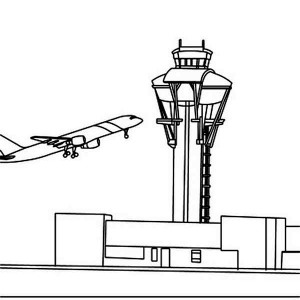 Connect the dots
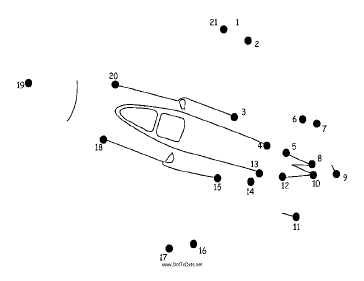 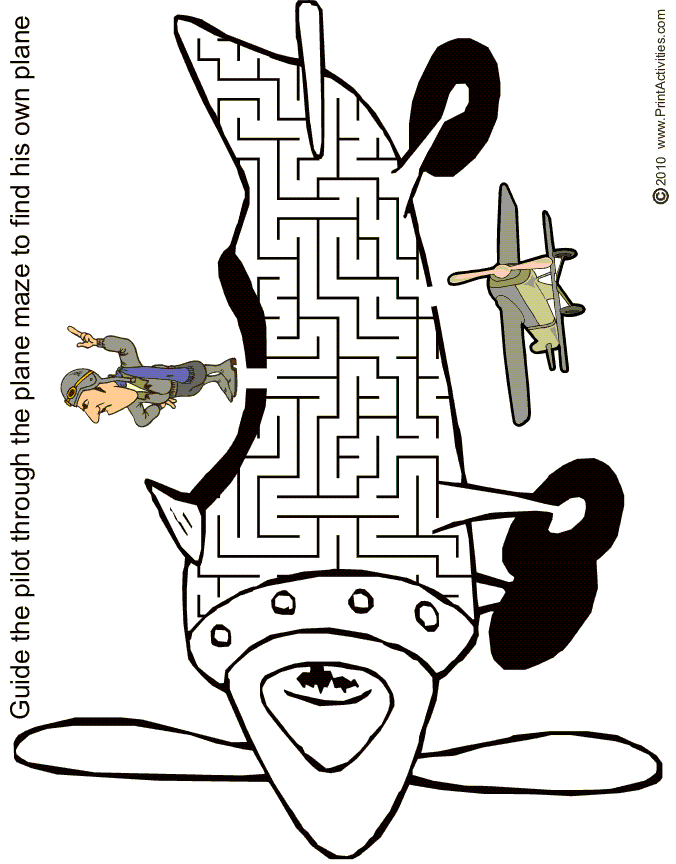 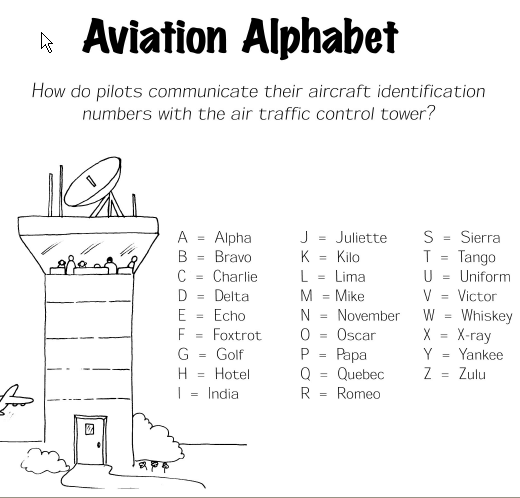 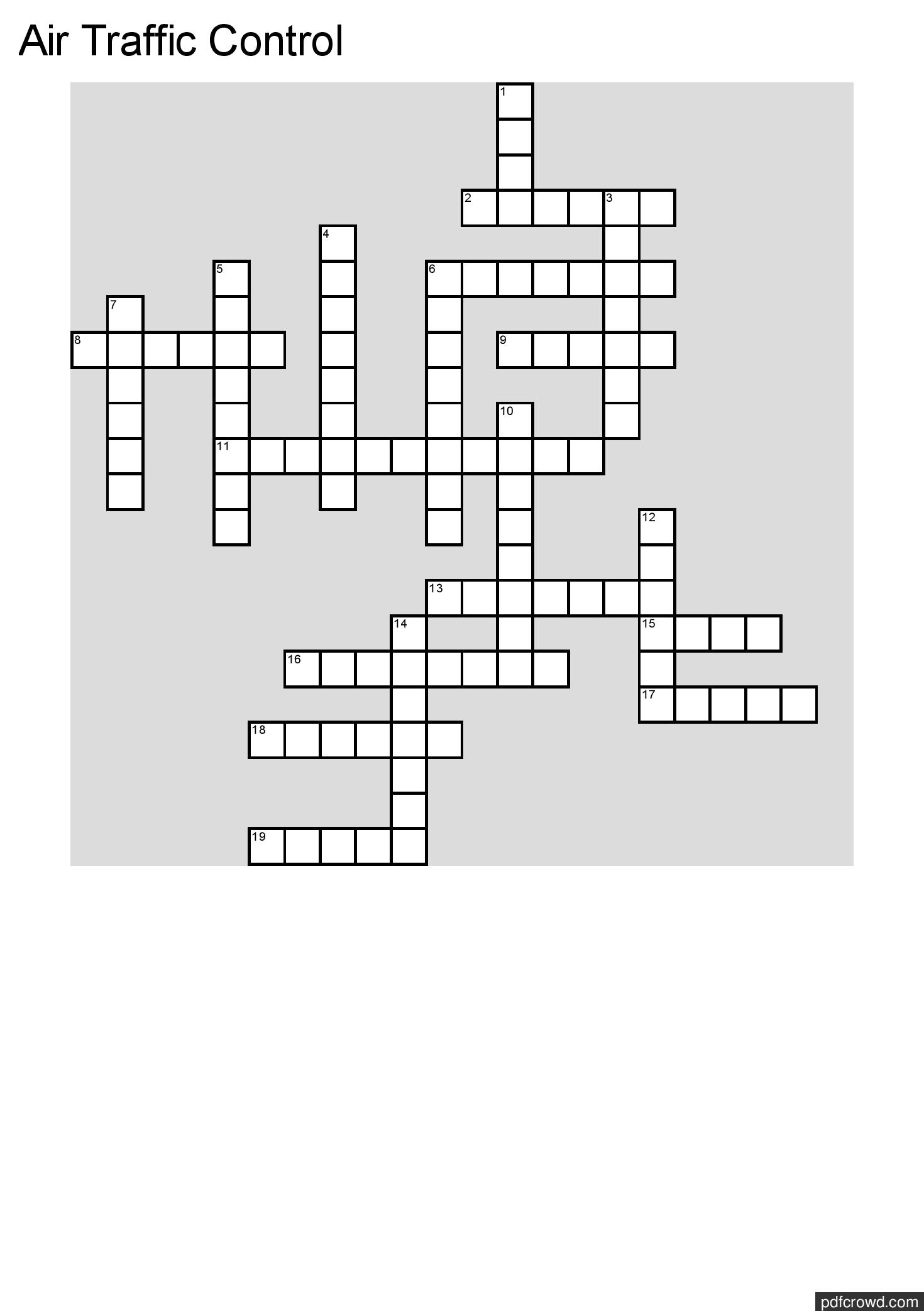 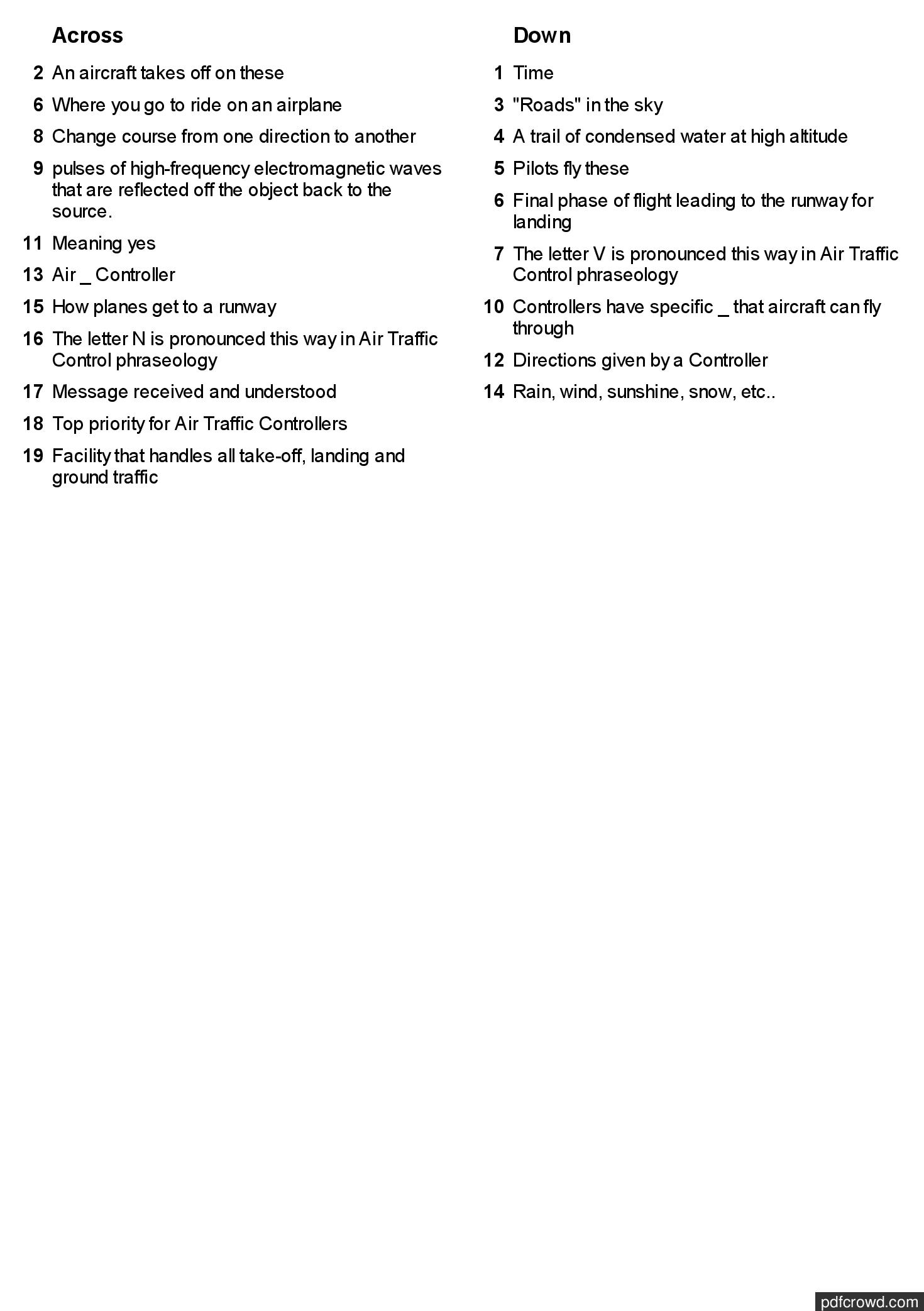 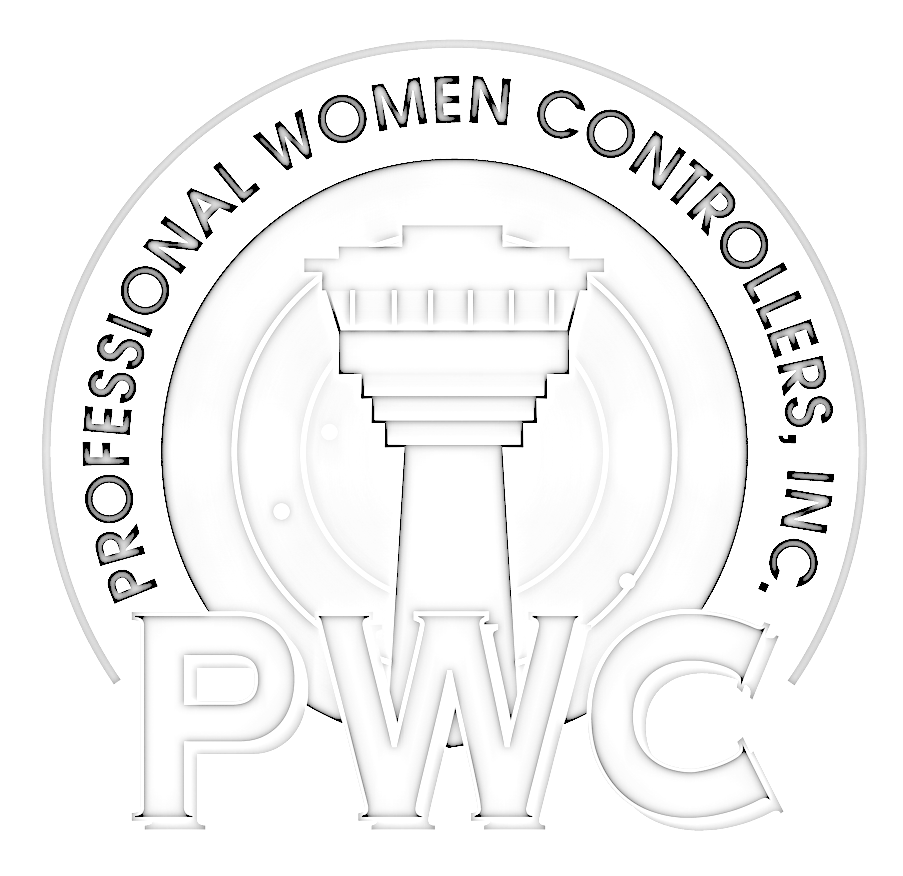 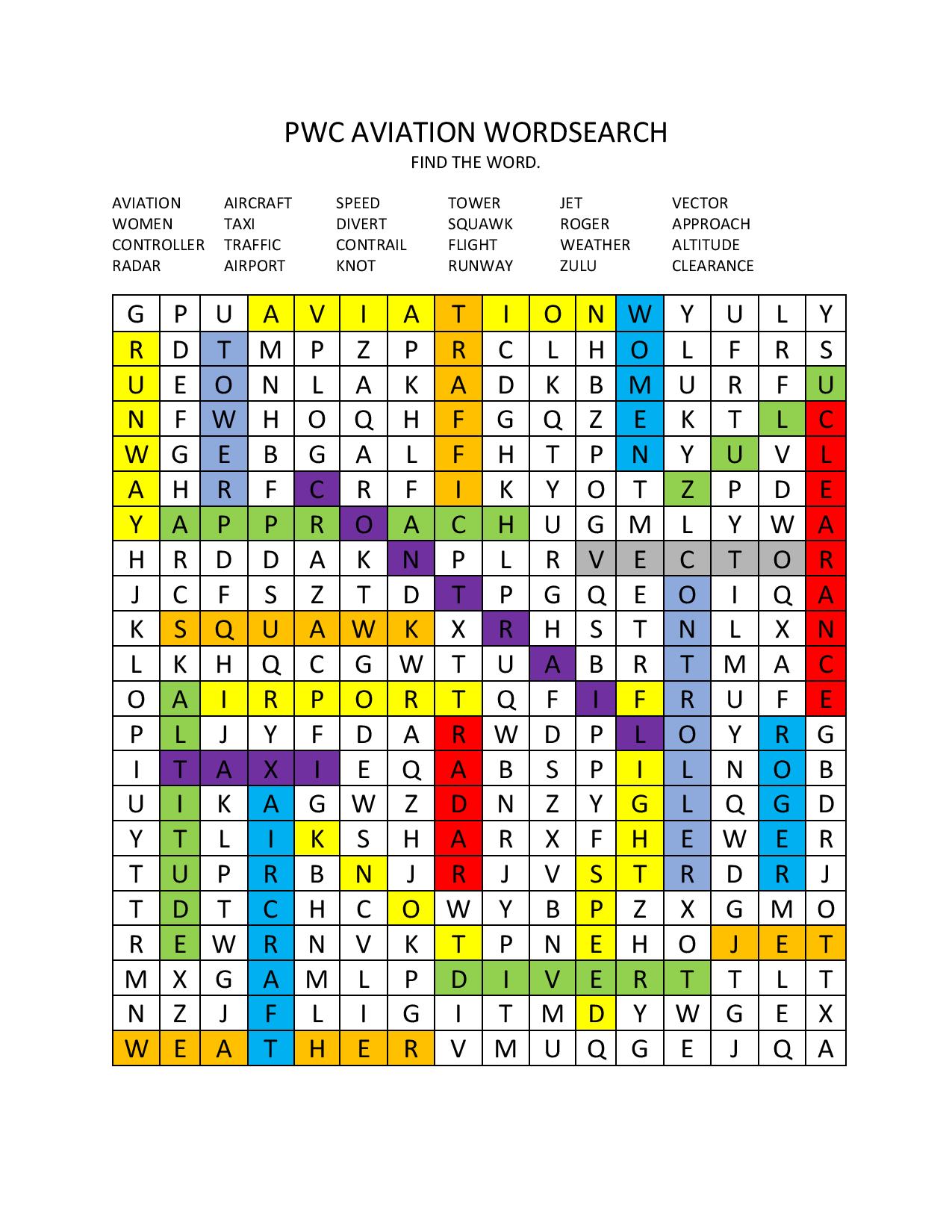 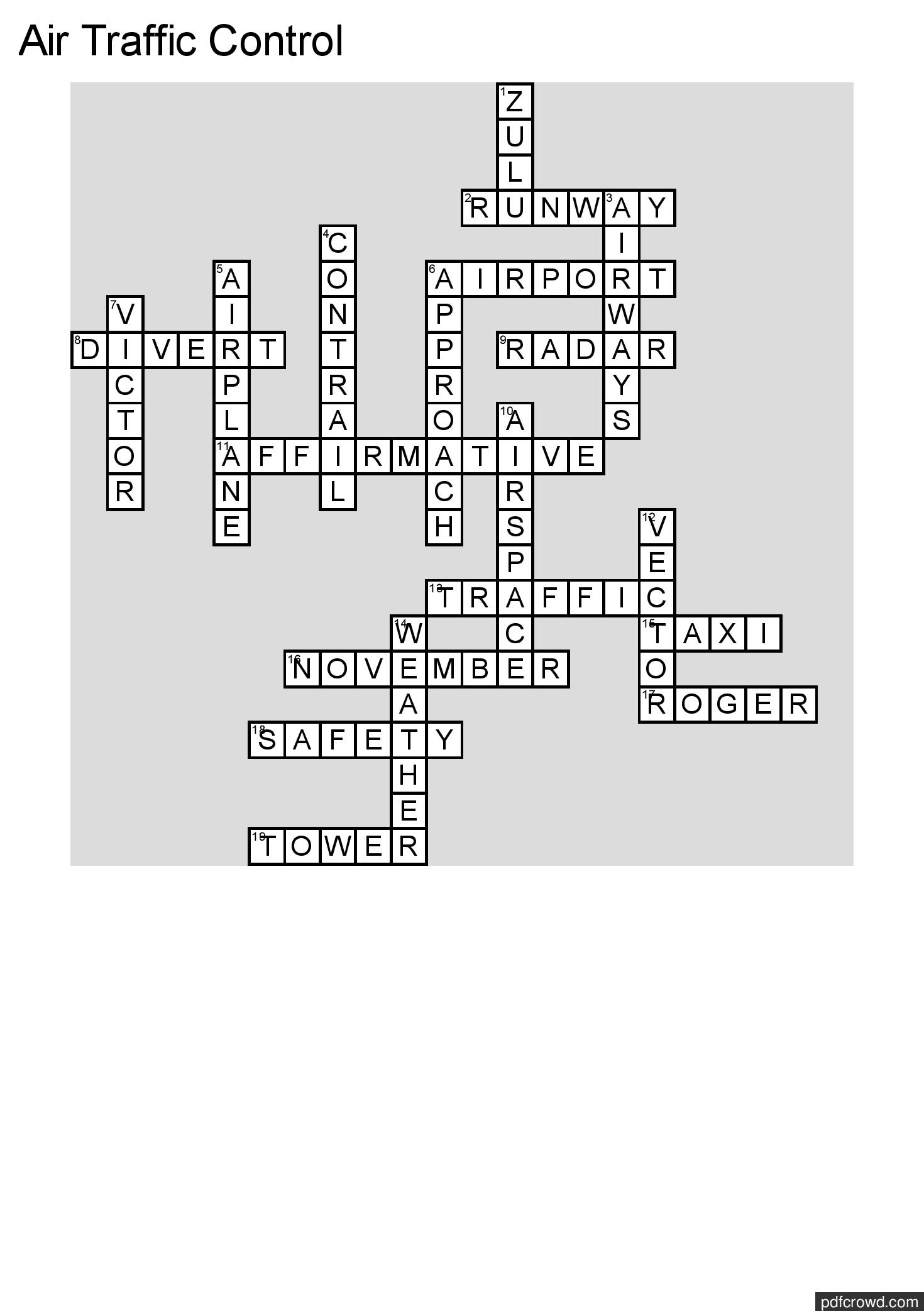